Taitaja2024– info joukkueenjohtajille
Taitaja2024-semifinaalit
Yhteensä 1903 opiskelijaa tavoittelee paikkaa Taitaja2024-finaalissa
Taitaja2024-semifinaalit järjestetään 29.1.-2.2.2024 välisenä aikana
Tulokset julkaistaan Taitaja2024-verkkosivuilla16.2.2024 niistä lajeista, joista tulokset on tiedossa
Semifinaaleja järjestetään yhteensä 108 eri puolilla Suomea
Yhteensä paikkakuntia 40 
Pääkaupunkiseutu I Espoo, Helsinki, Hyvinkää, Järvenpää, Kerava, Porvoo, Vantaa
Keski-Suomi I Jyväskylä, Lievestuore
Etelä-Pohjanmaa I Seinäjoki, Ähtäri
Pohjois- ja Keski-Pohjanmaa I Haukipudas, Kalajoki, Kannus, Kempele, Oulu, Taivalkoski, Ylivieska
Etelä-Savo I Mikkeli, Pieksämäki
Häme ja Pirkanmaa I Kangasala, Lahti, Turenki, Ypäjä
Lappi ja Kainuu I Kajaani, Kemi, Rovaniemi, Tornio
Pohjois-Karjala ja Pohjois-Savo I Joensuu, Kuopio, Varkaus 
Varsinais-Suomi ja Satakunta I Loimaa, Paimio, Piikkiö, Pori, Raisio, Salo, Turku, Ulvila
Majoituksen varaaminen joukkueille
Kiintiöt avautuvat 19.2.2024 
Kiintiö auki 11.3.2024 saakka
Joukkueenjohtajille toimitetaan sähköpostilla varauslinkki 16.2.2024, kiintiöt avautuvat 19.2.2024. 
Kiintiöstä varataan majoitukset joukkueelle, kilpailuhuoltajille ja joukkueenjohtajille. 
Etäpaikkakunnille majoitukset kiintiössä
”Jäläkipuhheet” kilpailupäivän jälkeen joukkueille
Kuopion jäähalli 
Tiistai klo 16.00-19.00Keskiviikko 16.00-19.00
Kilpailijoille, kilpailuhuoltajille, joukkueenjohtajille ja tuomareille
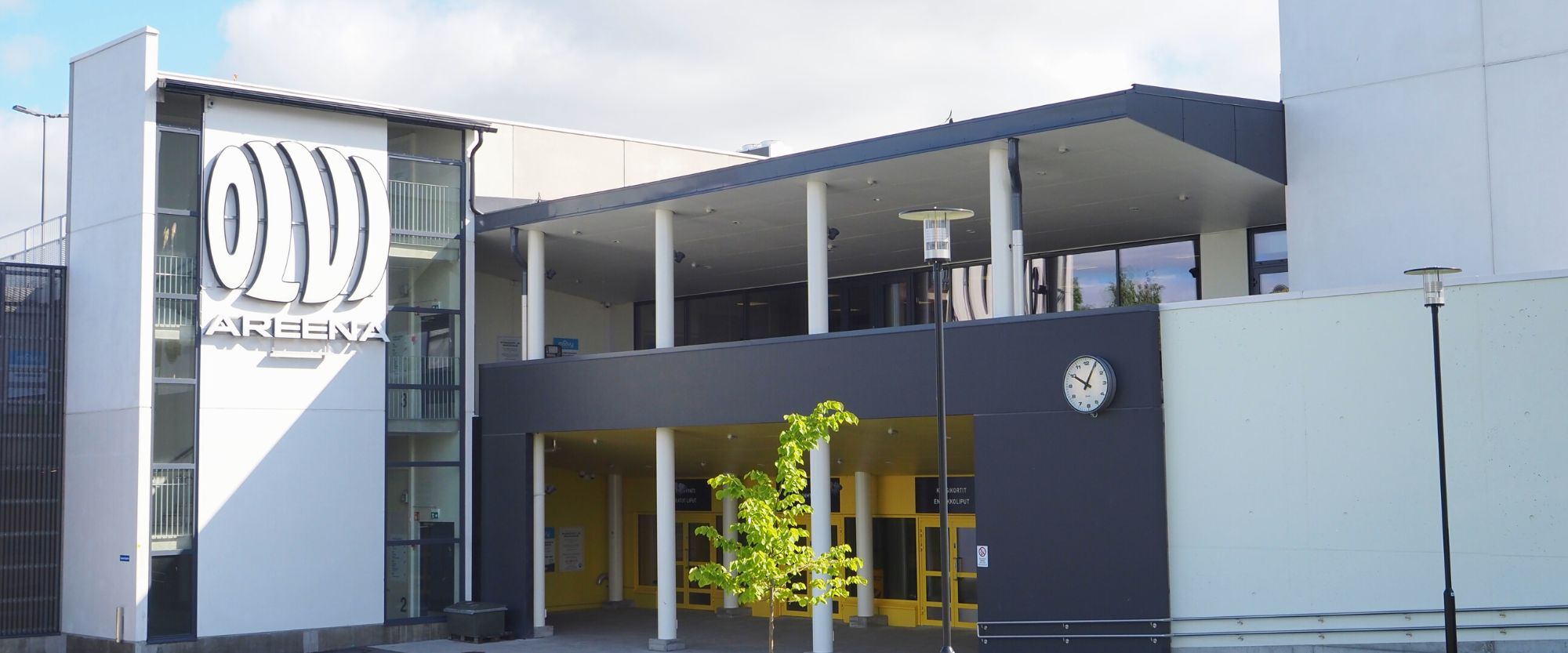 Seuraavat infot
15.2.2024
21.3.202415.4.2024
Toiveita?